Kálmán M.: A cavum peritonei térségei
Az ÁOK II 2019. március 6-i előadásához
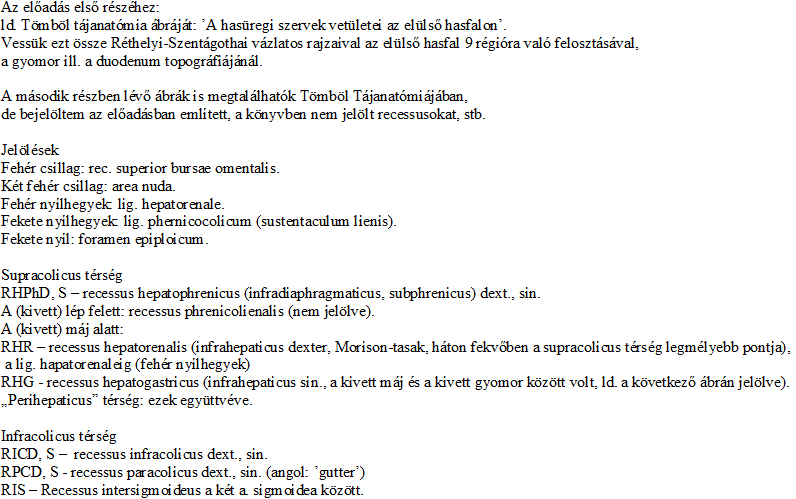 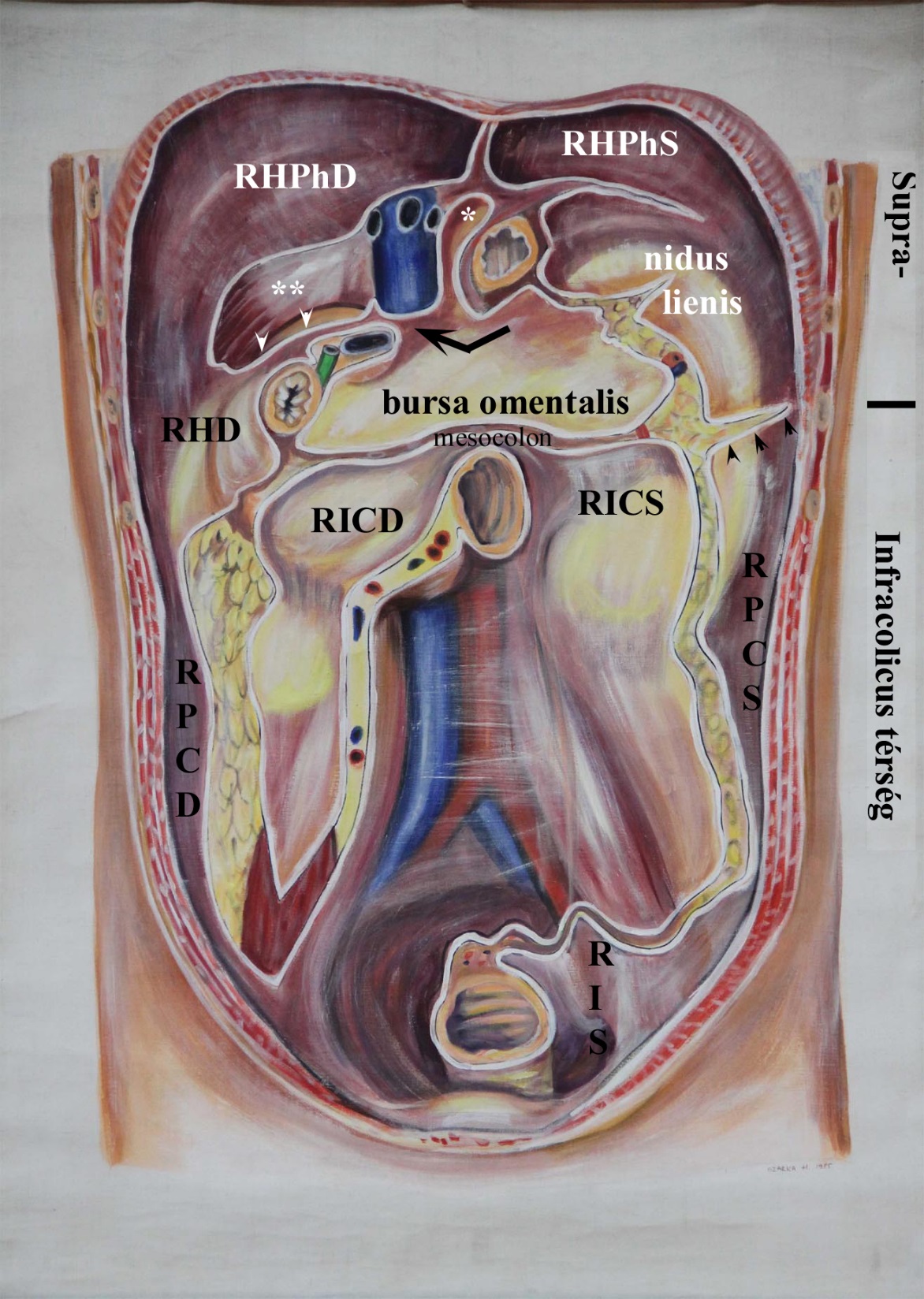 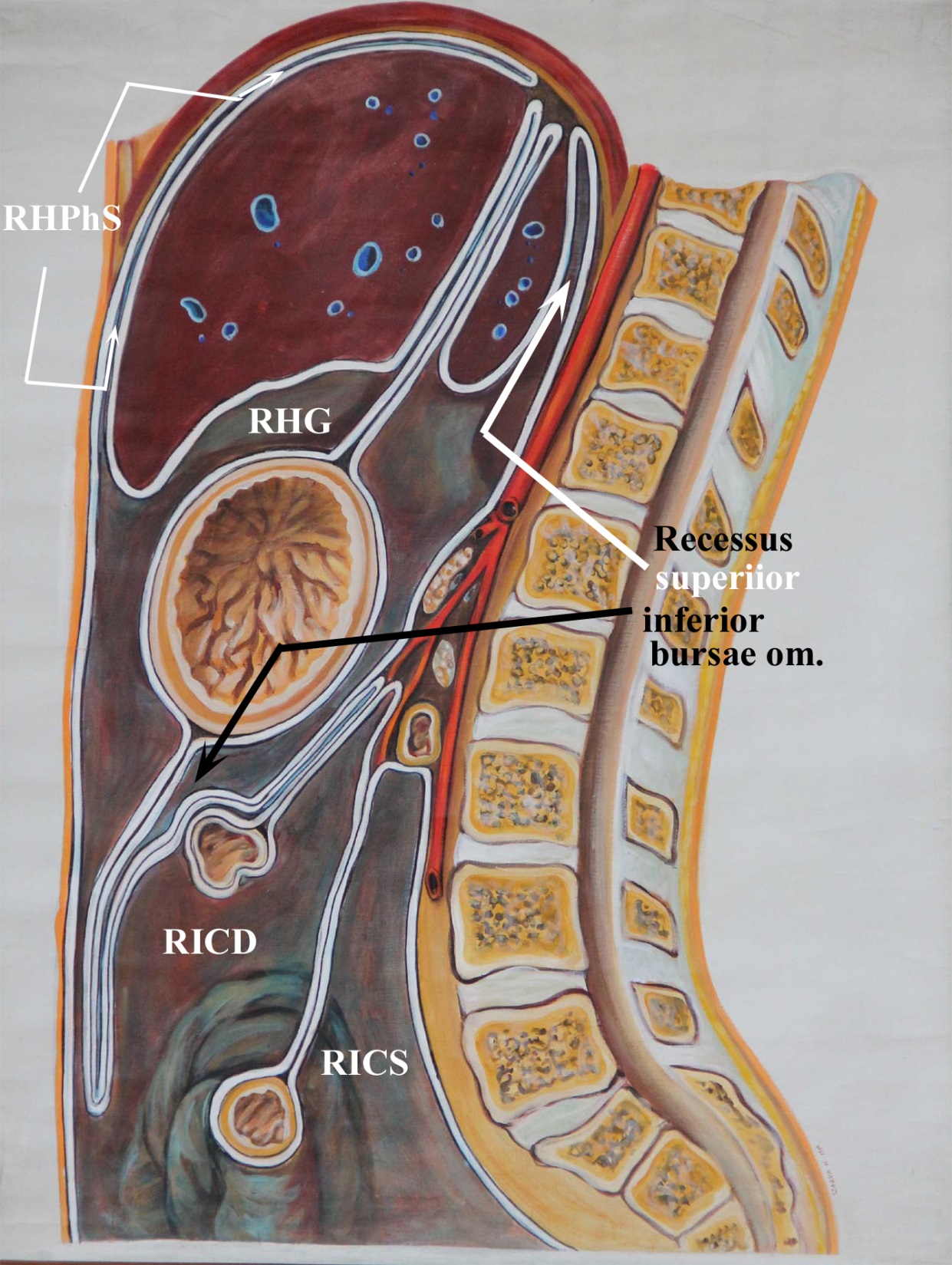 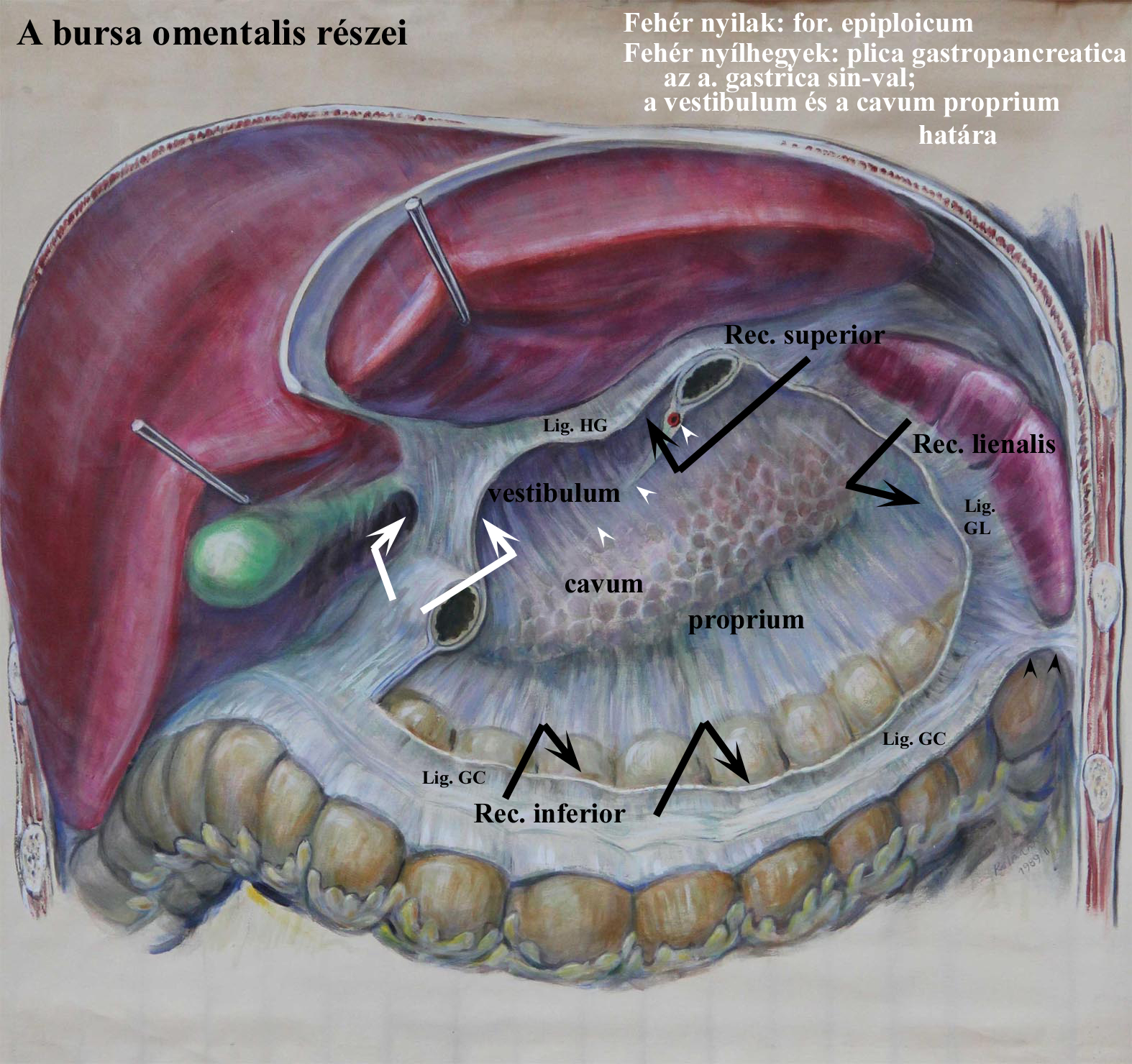 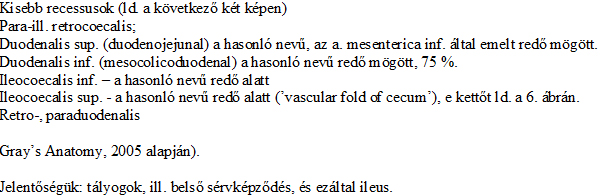 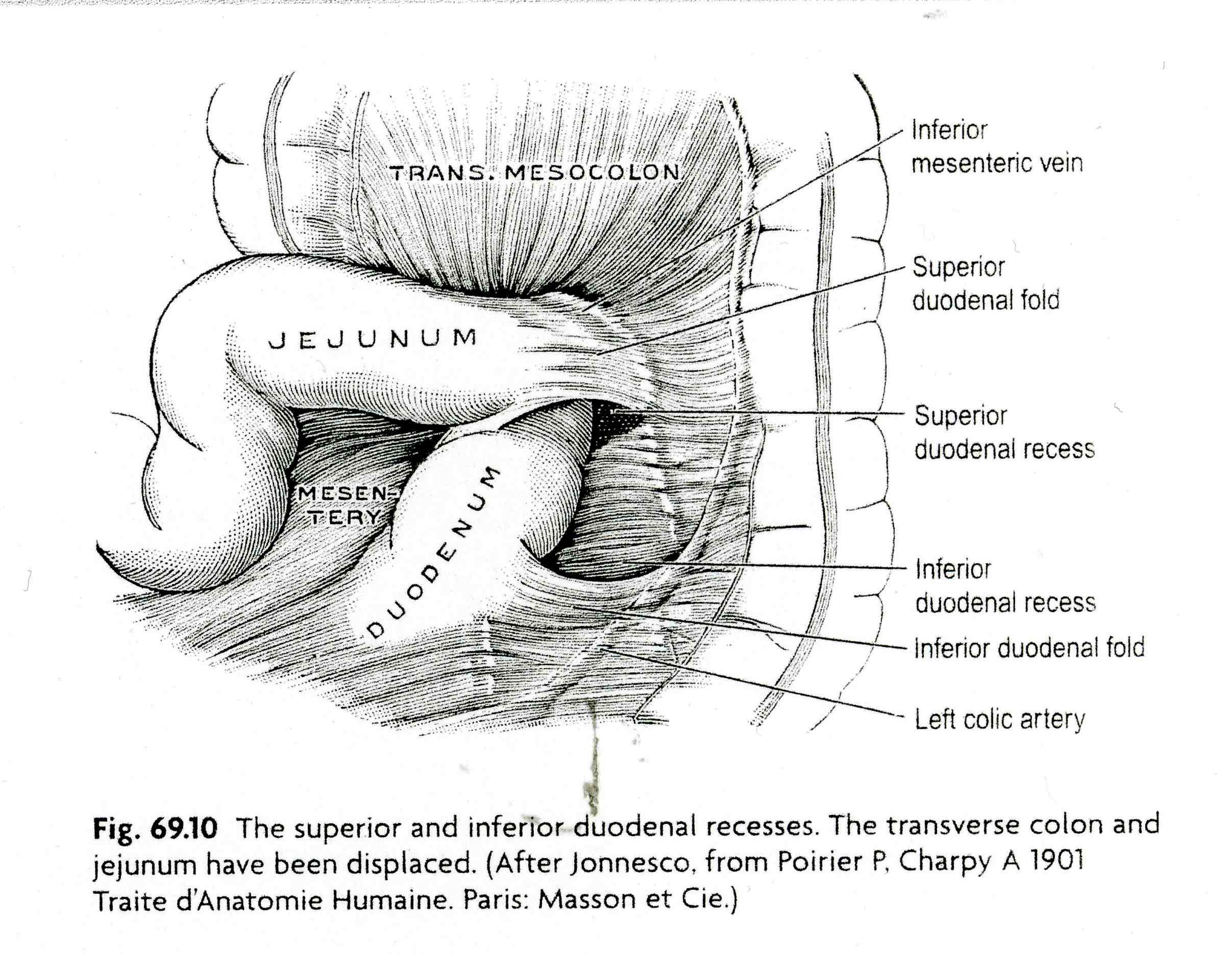 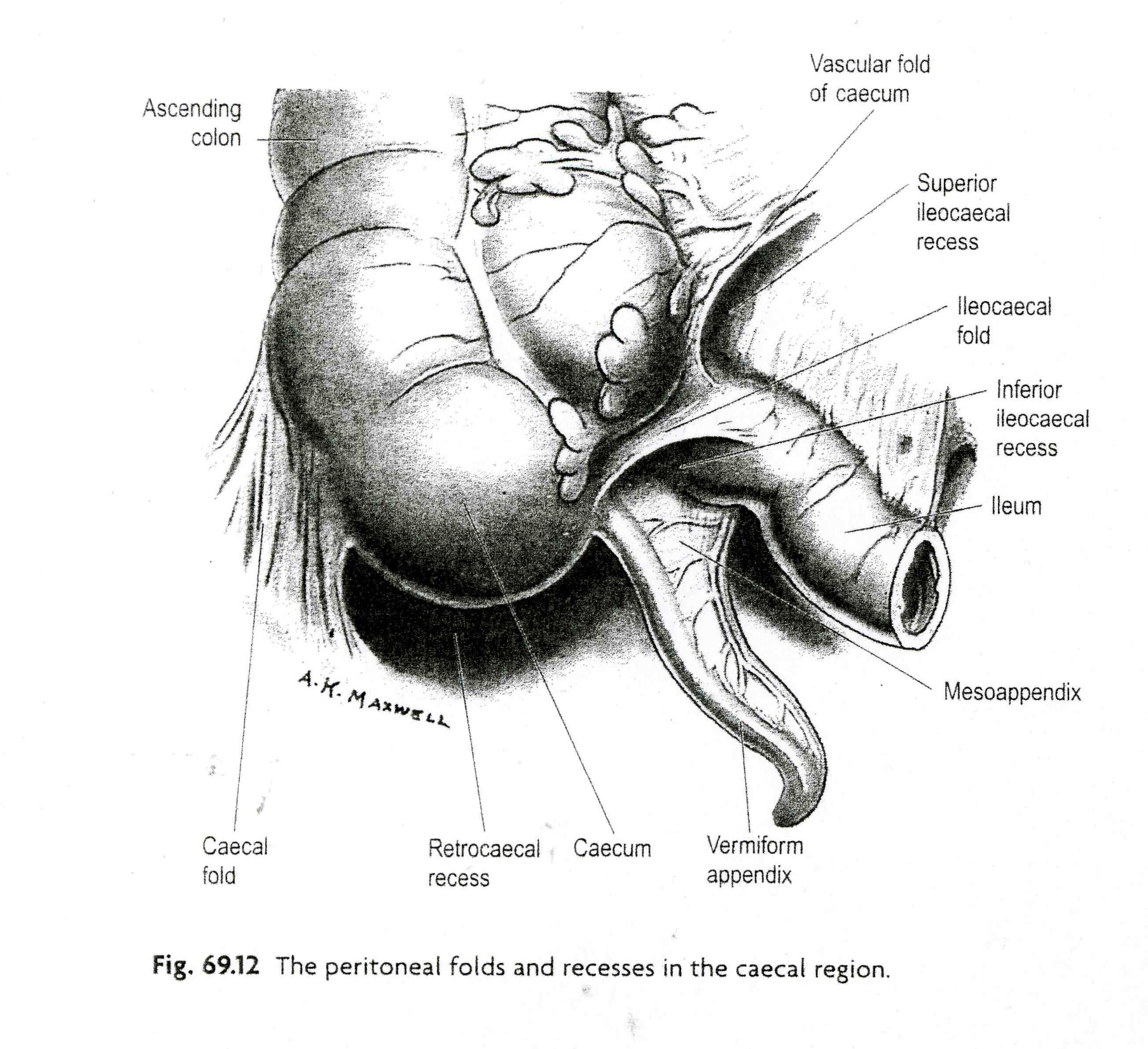